Examining the Relationship Between Executive Control and Student Learning Behaviors
Jared Linck, Tracy Tomlinson, Megan Masters, Alia Lancaster, Martyn Clark, Michal Balass


Nov. 17, 2018
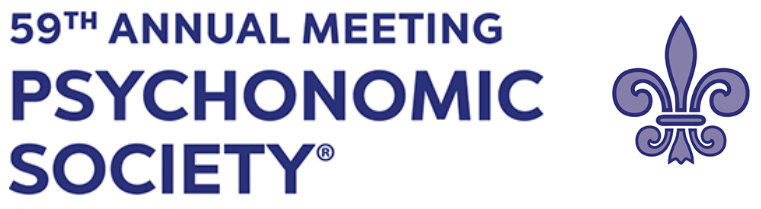 [Speaker Notes: The 59th annual meeting Psychonomic Society Logo]
Growth in learner data
Increased interest in capturing students’ online learning activities 
Examining micro-behaviors through Learner Management System (LMS) usage
Growing demand for learning analytics
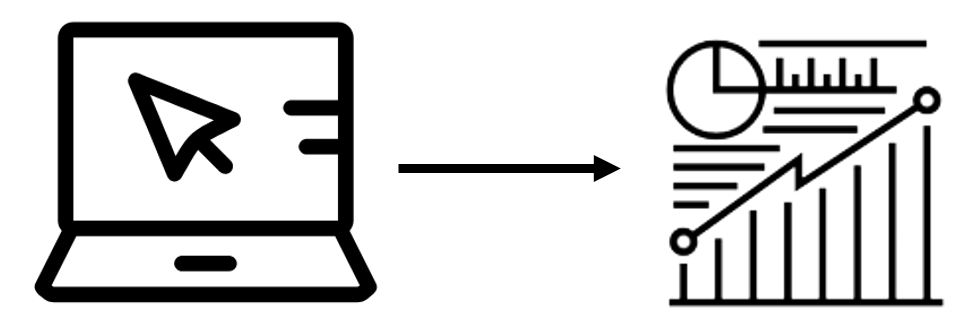 2
[Speaker Notes: Icons depicting that computer mouse clicks can be transformed into learning analytics.]
Research on Learning Analytics
Most focus on online or blended courses
Mixed results on how LMS usage facilitates learning (Gasevic et al. 2016)
Inconsistency in measuring “LMS usage”
Predictive power varies by course type
More use does not always mean more engagement and/or learning (Halverson et al., 2014; You, 2016)
3
[Speaker Notes: e.g., engaging in > total viewing time]
Research on Learning Analytics Challenges
Lack of research exploring how cognitive factors may influence learning activity patterns within an LMS

Goal: Empirically examine individual differences in cognitive processes, LMS usage, and learning outcomes
4
Methods
Students in two psychology courses
Research methods: N = 121
Statistics: N = 119
LMS usage variables and course grades
Cognitive tasks completed online for course extra credit
5
Learning Management System (LMS)
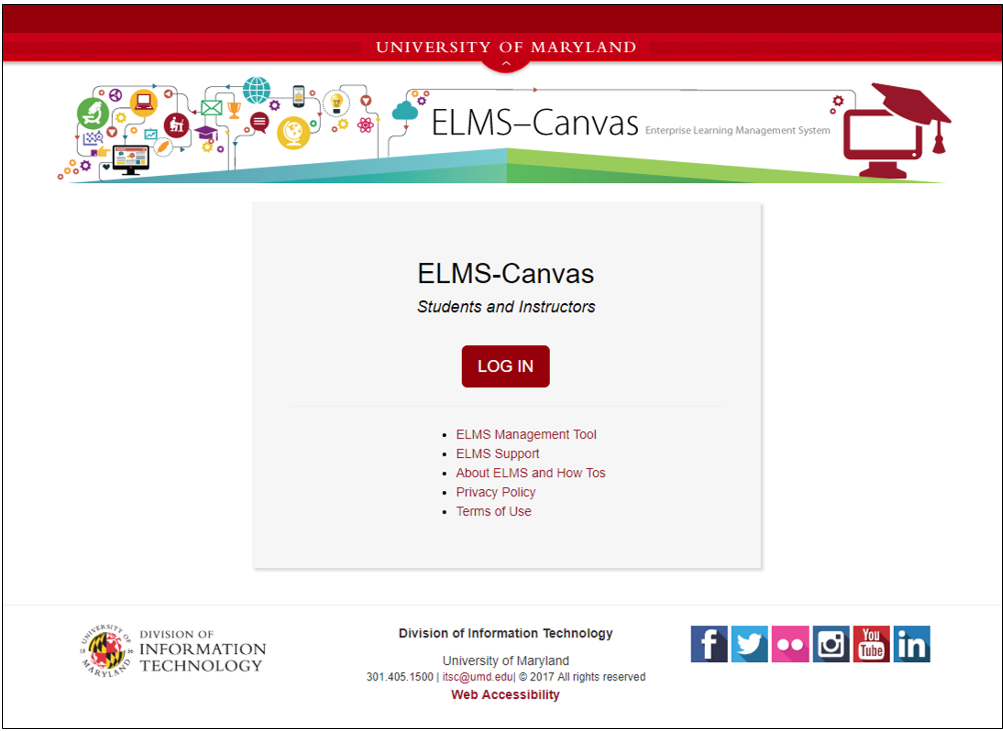 6
[Speaker Notes: Screenshot of UMD’s Enterprise Learning Management System (aka ELMS-Canvas). It can be a common course space online for instructors and students.]
Learning Management System (LMS)
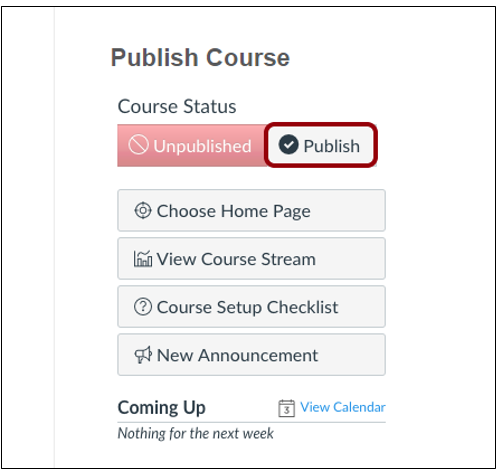 7
[Speaker Notes: Screenshot of Publish button in ELMS-Canvas. Each semester a space is automatically generated within our ELMS-Canvas instance (with exception of some types of sections, like independent study). Only when an instructor publishes a space do students have access to it.]
Statistics and Research Methods Courses
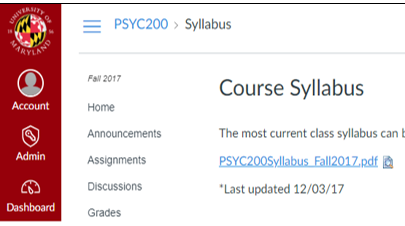 8
[Speaker Notes: Screenshot of syllabus page in ELMS-Canvas. Illustrates the first place students often navigate to. If a student spends 1 minutes on this page, this represents one minute of time in the course space.]
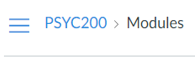 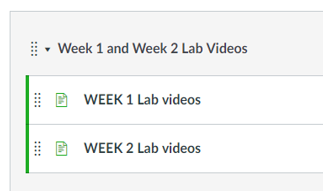 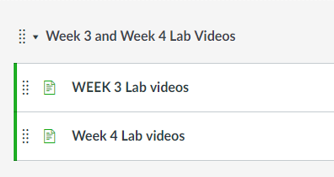 9
[Speaker Notes: Screenshot of the modules page. Illustrates that if students click on the modules link from the syllabus page, this represents two page views in the course. Our two LMS variables were time in the course space and page views.]
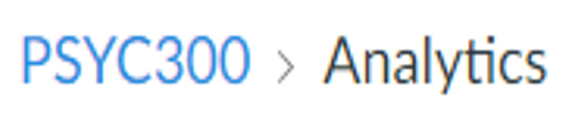 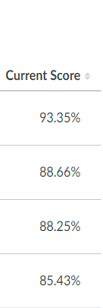 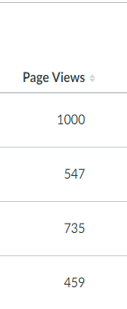 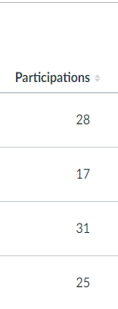 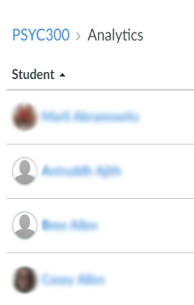 LMS variables
Page views
Time in course space (minutes)
# submissions
Current score
10
[Speaker Notes: Screenshot of data from analytics dashboard in LMS. Illustrates where we mined the page views, time in course space, number of submissions, and current score variables.]
Course grades
Three exams
Two written news article assignments
Participation score
Homework assignments score
Extra credit
Final grade (%)
**Outcome in analyses = Final Score
11
Cognitive tasks
12
Analysis
Courses analyzed separately
Cognitive task scores were standardized prior to analysis

Correlations (bivariate relationships)
Multiple regressions (moderation analysis)
13
RQ1: Is LMS usage related to learning outcomes?
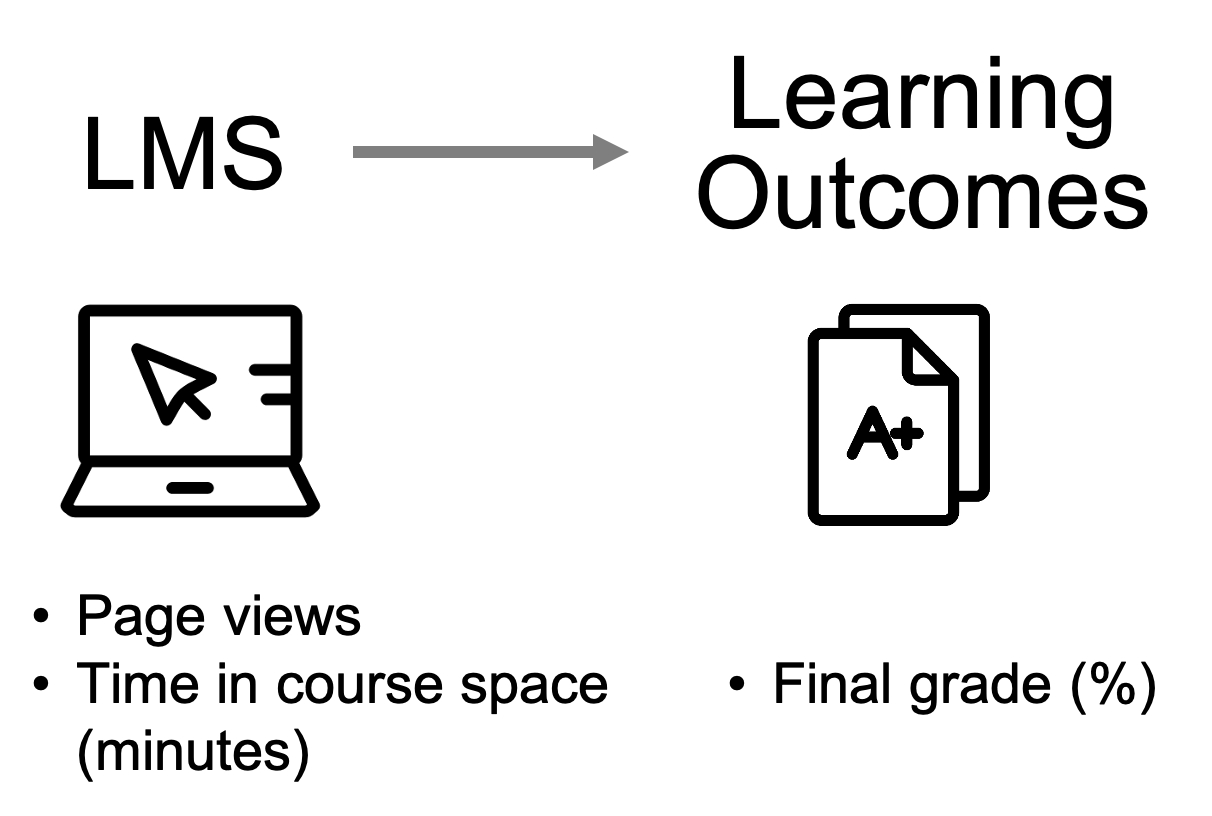 14
[Speaker Notes: Icons representing that LMS behavior was operationalized as page views and time in course space (minutes) and learning outcomes were operationalized as final grade (%).]
RQ2: Are cognitive abilities related to LMS usage?
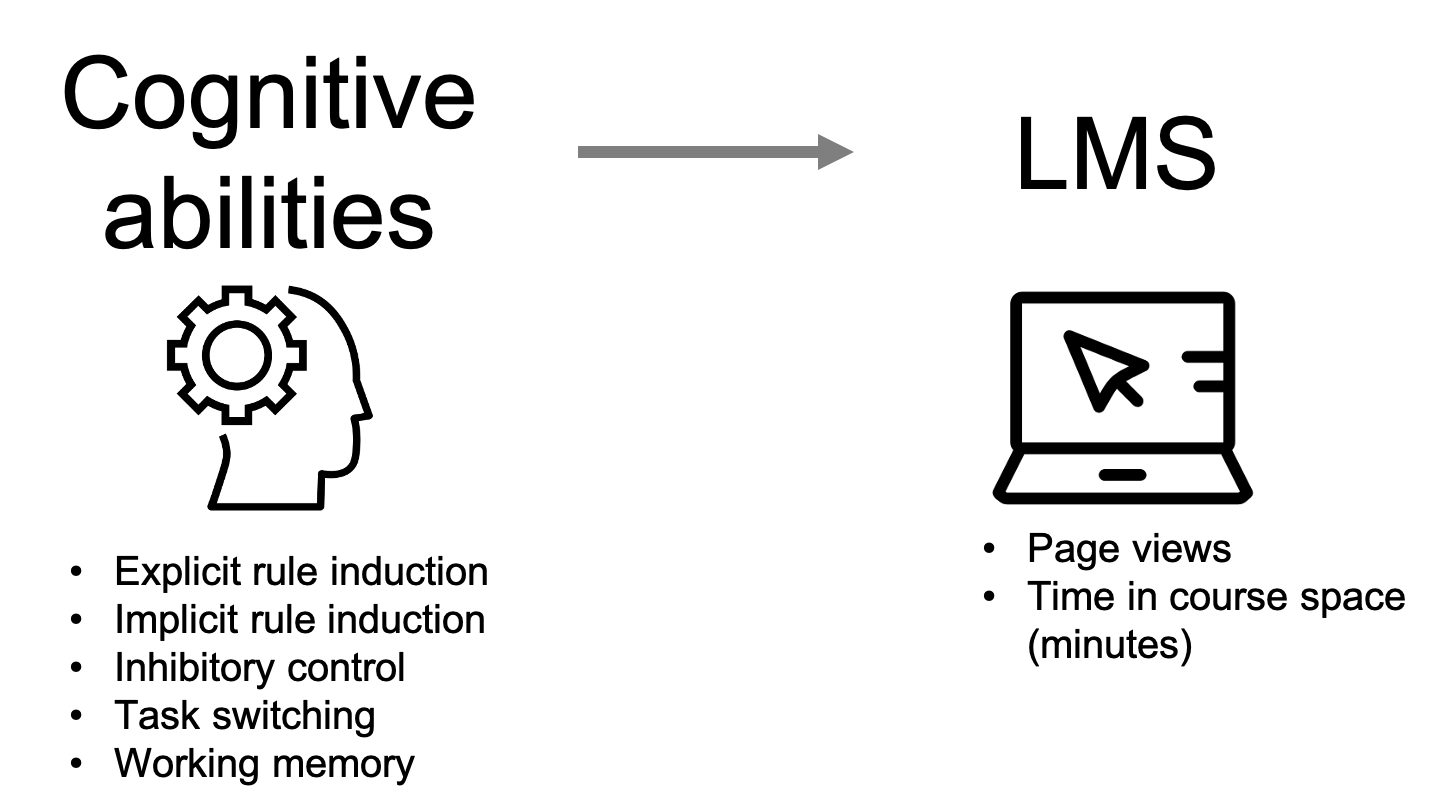 15
[Speaker Notes: Icons representing that cognitive abilities were operationalized as explicit rule induction, implicit rule induction, inhibitory control, task switching, and working memory.  LMS usage was operationalized as page views and time in course space (minutes).]
RQ3: Do cognitive abilities moderate the effects of LMS usage on outcomes?
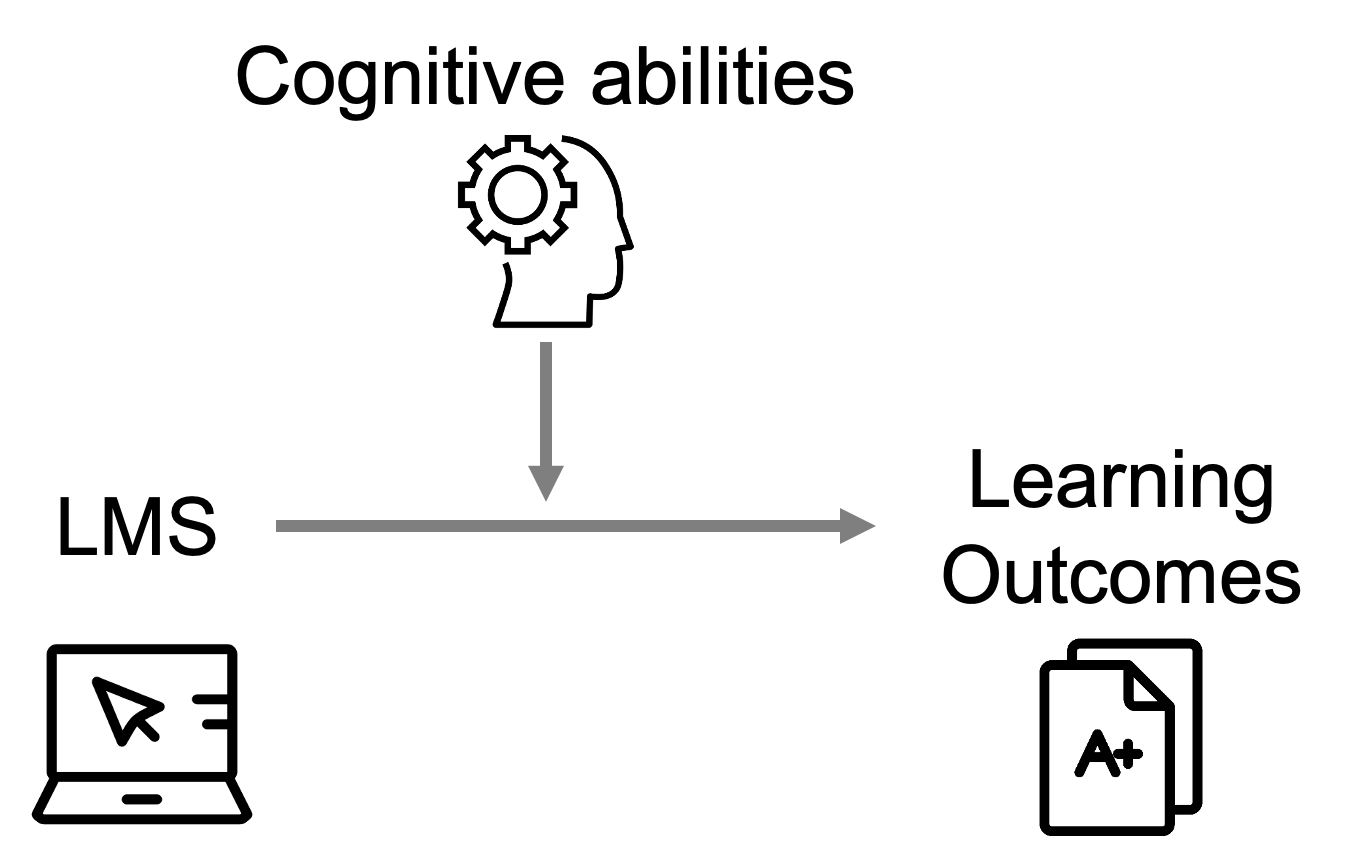 16
[Speaker Notes: Icons representing the RQ3 model. Is the relationship of LMS variables on learning outcomes changed when students' cognitive abilities are considered?]
Results
LMS page views & total minutes unrelated
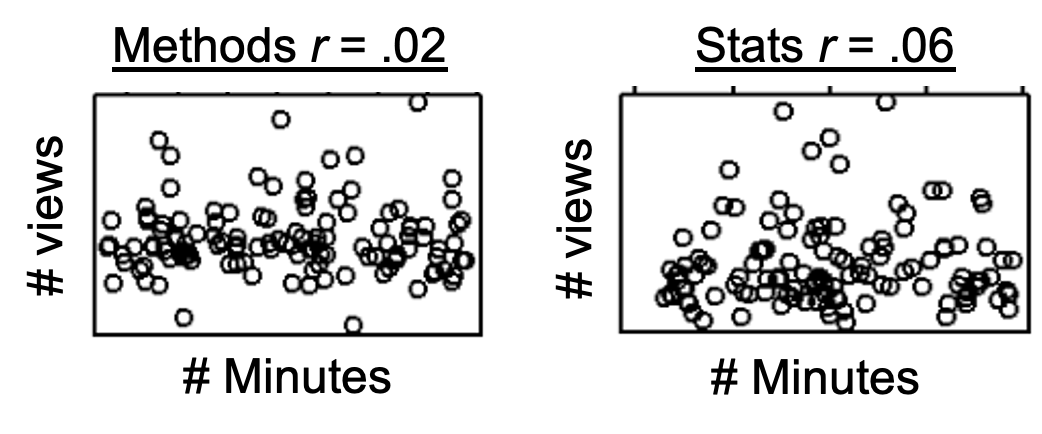 Fewer than half of participants completed cognitive measures
17
[Speaker Notes: Two scatter plots showing the relationship between the number of minutes in the course and the number of page views. This relationship was not significant for the methods course (r=.02) nor the stats course (r=.06).]
RQ1: LMS & outcomes
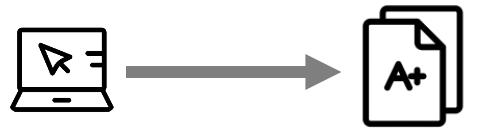 No significant correlations between global LMS usage and Final course grade
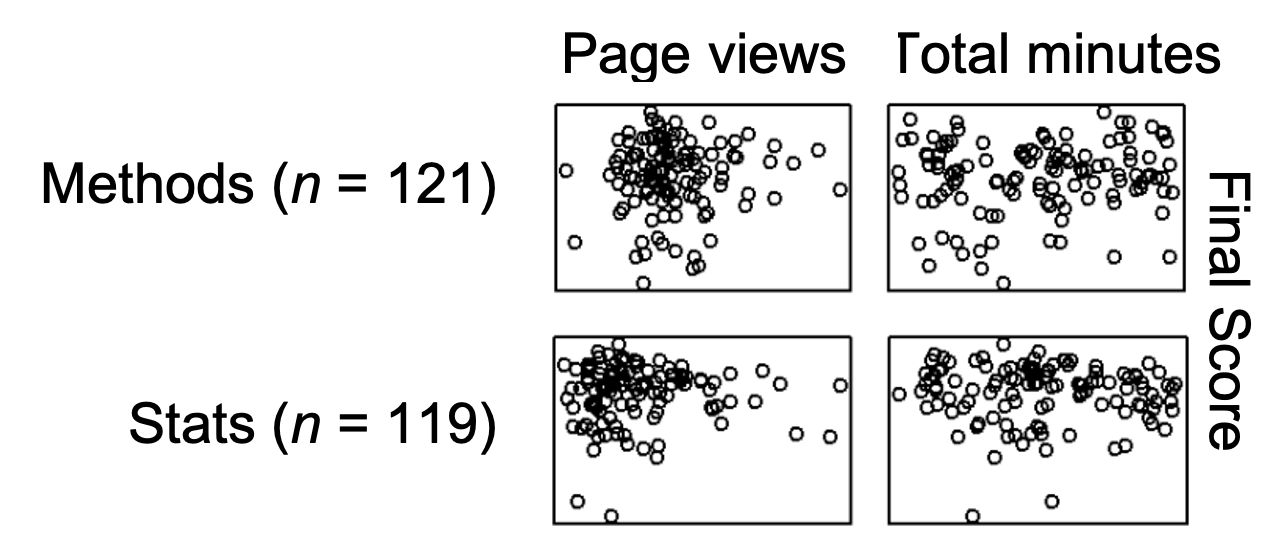 18
[Speaker Notes: 4 scatterplot graphs of the relationship between final score and page views and total minutes in the methods (n=121) and stats (n=119) course. No significant patterns emerged.]
RQ2: Cognitive & LMS
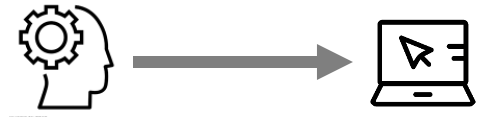 Analyzed subset with cog scores 
Methods n = 44, Stats n = 48
No significant correlations between global LMS usage and cognitive measures
Largest numerical correlations in .20s, for Methods course
Fewer total minutes might correlate with:
Better WM updating (r = -.22)
Worse shifting (r = -.24)
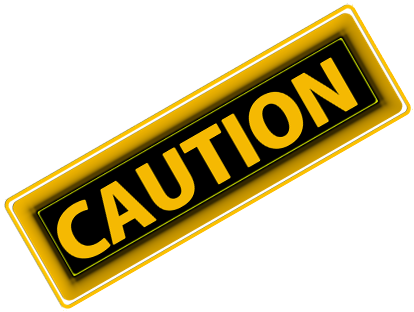 19
[Speaker Notes: Caution icon representing that caution should be used when interpreting these results.]
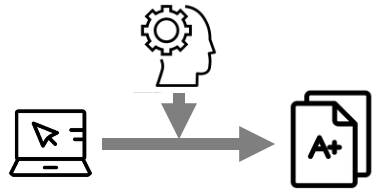 RQ3: Interactions
Best-fitting models had no interactions
Final Grade only related to WM Updating and Explicit Rule Induction
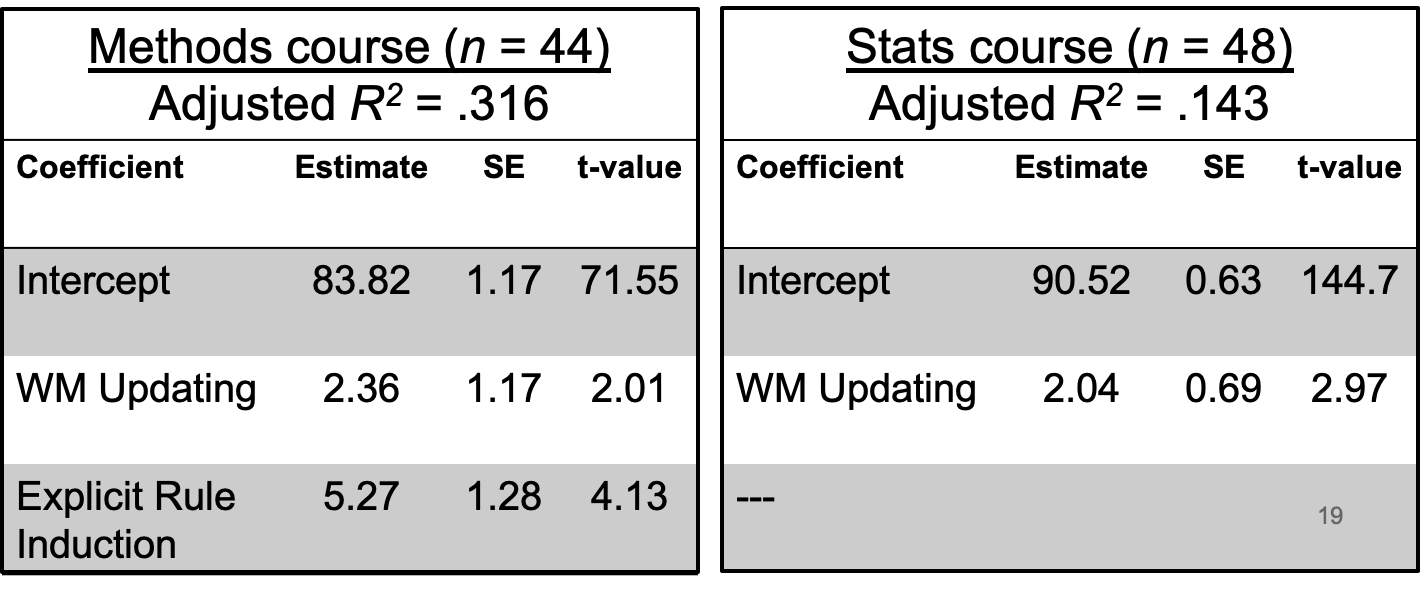 20
[Speaker Notes: Regression output tables for each course. The significant predictors in the methods course were WM updating and explicit rule induction. The significant predictor in the stats course was WM updating.]
Summary of Findings
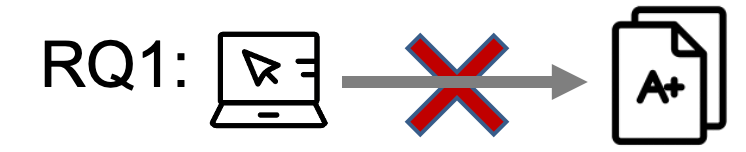 Simple measures of amount of LMS usage unrelated to Final Course Grades
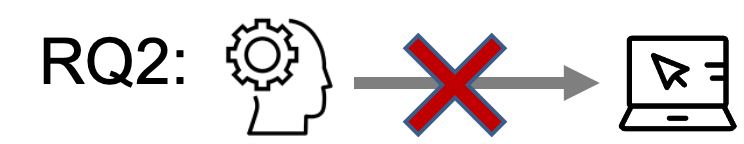 Cognitive processes unrelated to amount of LMS usage
21
Summary of Findings (cont.)
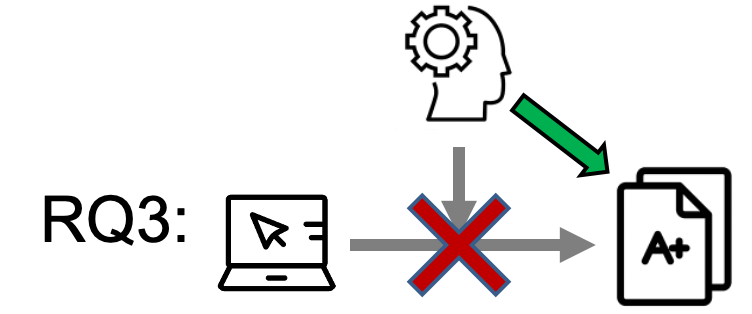 Final Course Grades 
Better WM Updating and Explicit Rule Induction related to better outcomes
No interactions between LMS usage and cognitive processes
22
[Speaker Notes: Icon depicting that while LMS behaviors were not related to final grades, some cognitive measures were related to final grades.]
Potential Factors
Course format 
Face-to-face vs. blended vs. online
LMS familiarity
LMS usage measures too “broad”
Clear need for more nuanced measures of learning related to course activities
23
Future Directions
Move to more sophisticated quantitative and qualitative analyses
LMS ‘user styles’ – e.g., active, passive, bystander (Tseng et al., 2016)
Sequential pattern modeling
Examine links between cognitive processes and specific learning behaviors
24
Conclusions
Novel research at the intersection of cognitive abilities, educational measurement, and learning analytics
Potential for LMS usage data and cognitive measures to enable personalized instruction
25